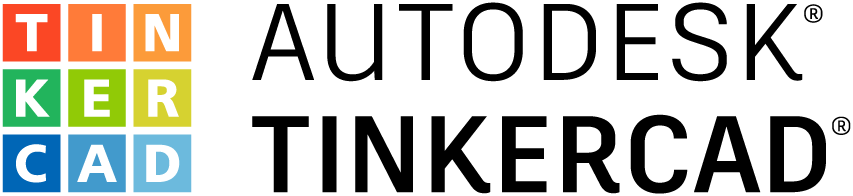 Create a New Circuit
Program an LED Light Show
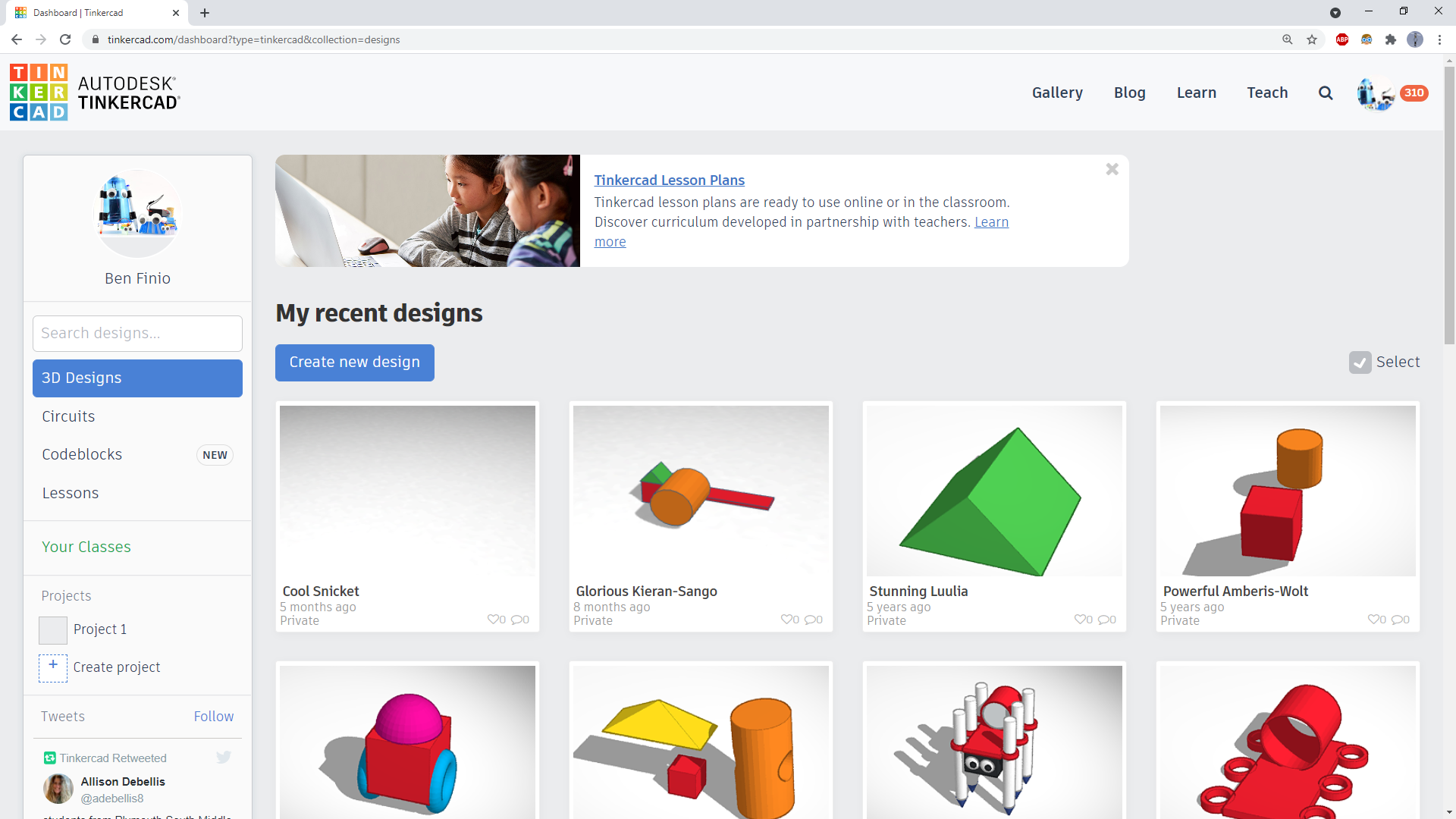 Log in to www.tinkercad.com
Click “Circuits.”
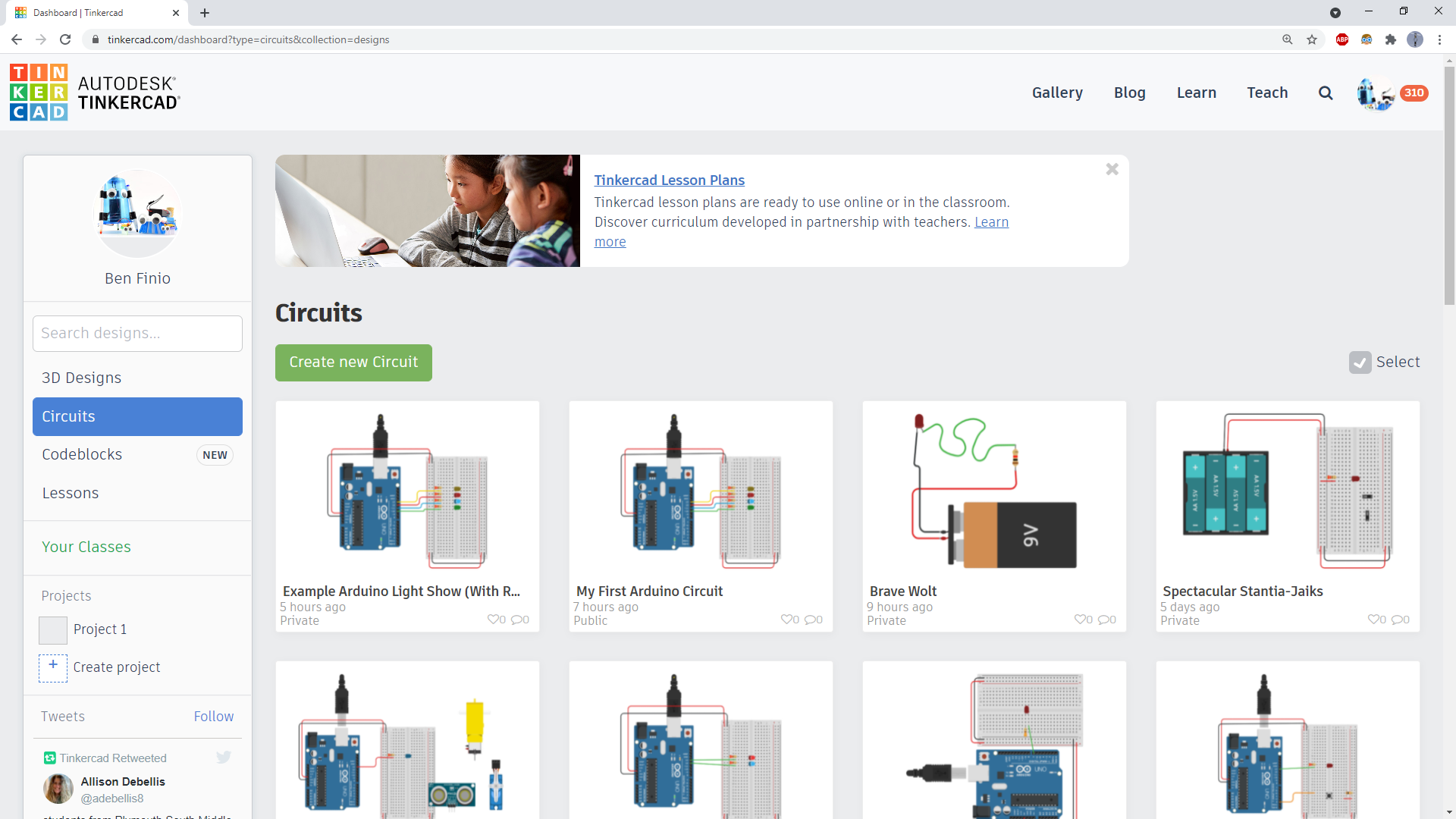 Click “Create new Circuit.”
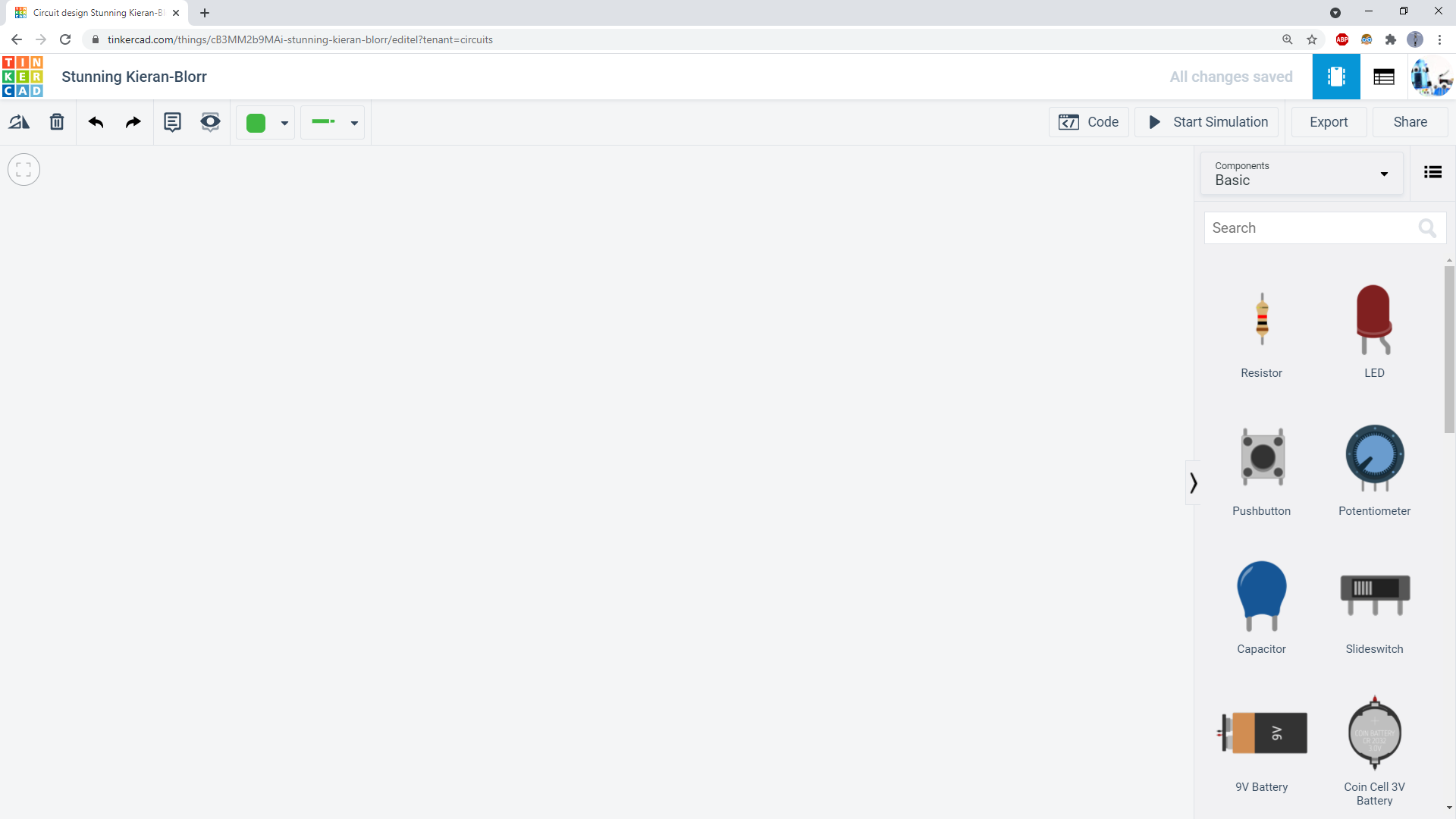 Rename your circuit.